“ EDUCATION IS THE ABILITY TO LISTEN TO ALMOST ANYTHING WITHOUT LOSING YOUR TEMPER OR YOUR 
    SELF-CONFIDENCE ”
[Speaker Notes: Respected _______________________  Ladies and Gentlemen it gives me immense pleasure to make a presentation in respect of Navy Children School, Visakhapatnam.]
NAVY CHILDREN SCHOOL
NAUSENABAUGH, VISAKHAPATNAM
ORIENTATION PROGRAMME 
Class VIII
(2019-2020)
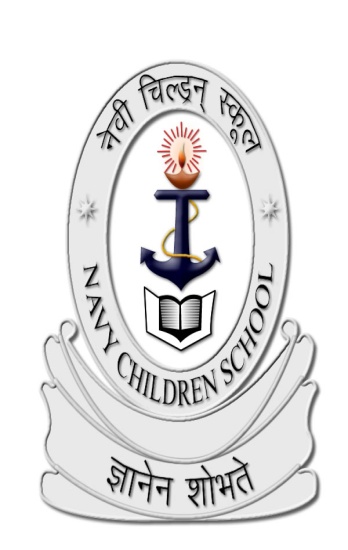 [Speaker Notes: Respected _______________________  Ladies and Gentlemen it gives me immense pleasure to make a presentation in respect of Navy Children School, Visakhapatnam.]
INTRODUCTION OF CLASS TEACHERS
NAUSENABAUGH
Class VIII (2019-20)
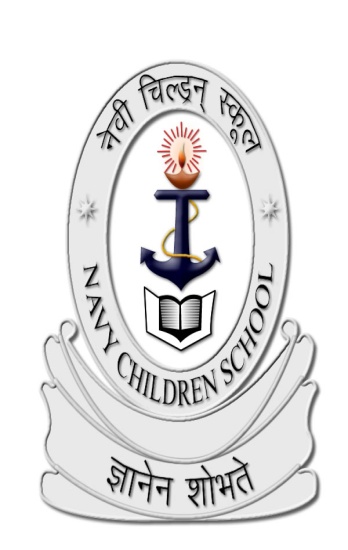 [Speaker Notes: Respected _______________________  Ladies and Gentlemen it gives me immense pleasure to make a presentation in respect of Navy Children School, Visakhapatnam.]
INTRODUCTION OF CLASS TEACHERS
Mrs. P. SARASWATHI- Co-Ordinator

 	VIII A 	 –  	MRS. BEENA RAJPUT
	VIII B 	 – 	MRS. LAKSHMI KANTHAM
	VIII C 	 –  	MR. BHIMA RAJU
	VIII D 	 –  	MRS. SARASWATHI
	VIII E 	 –  	MRS. ARUNALATHA
	VIII F 	 –  	MRS. SUHASINI
CLASS  VIII - ENGLISH TEACHERS
CLASS VIII - HINDI TEACHERS
CLASS  VIII - SANSKRIT TEACHERS
CLASS  VIII - MATHS TEACHERS
CLASS  VIII - SCIENCE TEACHERS
CLASS  VIII - SOCIAL SCIENCE TEACHERS
CLASS  VIII – CO-SCHOLASTIC TEACHERS
REMODELLED ASSESSMENT STRUCTURE
FOR THE ACADEMIC YEAR 2019-20
INTERNAL ASSESSMENT  (20 MARKS) 

Periodic Test - 	10 marks
 Portfolio       -	5 marks
Subject Enrichment - 5 marks
 student has to secure 33% out of overall 20 marks earmarked in each subject

  ANNUAL EXAM 	student has to secure 33% 				(i.e. 27 marks) out of 80 				marks in each subject
ASSESSMENT  PATTERN
Pre – mid test :  	40 Marks (Month of July 2019)
			

Mid term test  : 	80 marks(Month of Sep/Oct 2019)                                 							

Post mid test :   	40 Marks (Month of Nov 2019)
								

Note:  Average of the best two tests will be taken for final marks submission out of 10 marks)

Annual examination : 80 Marks (Month of Mar 2020)
CLASS  VIII
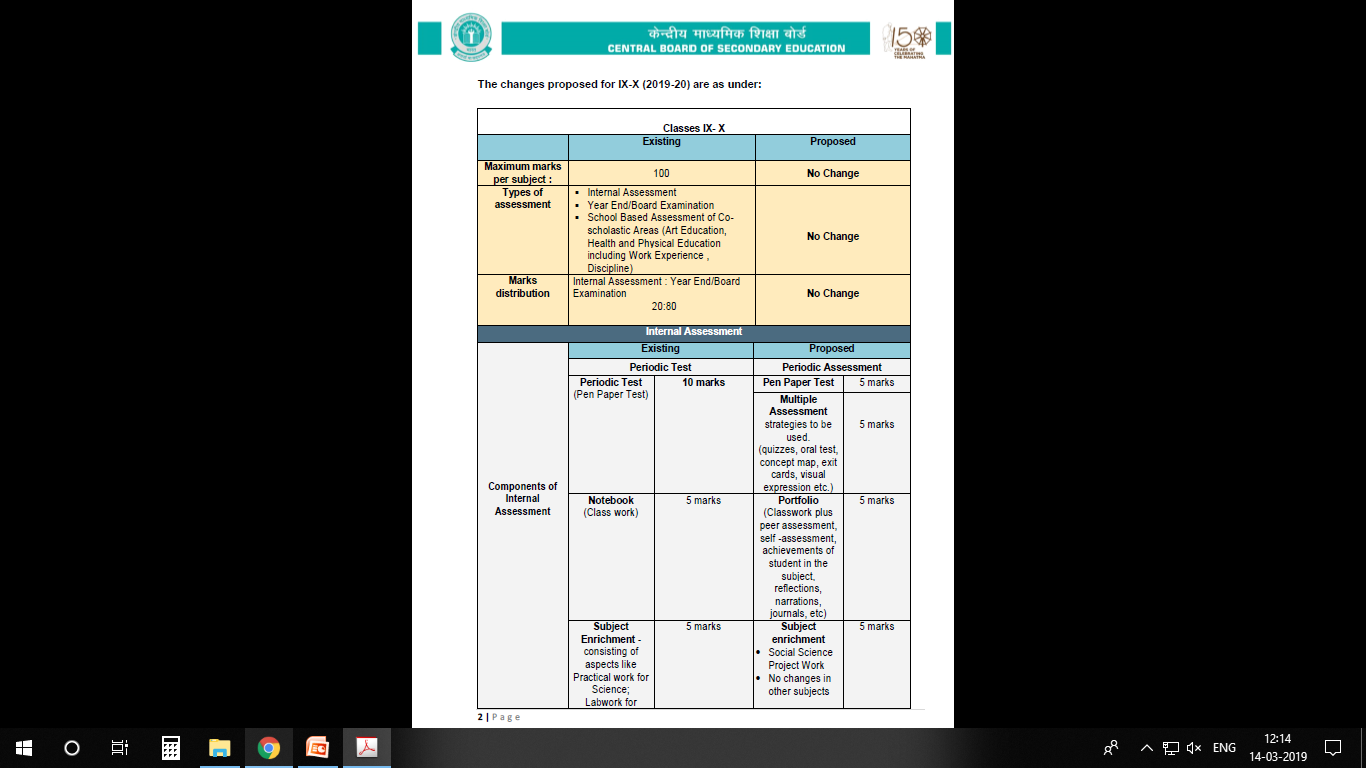 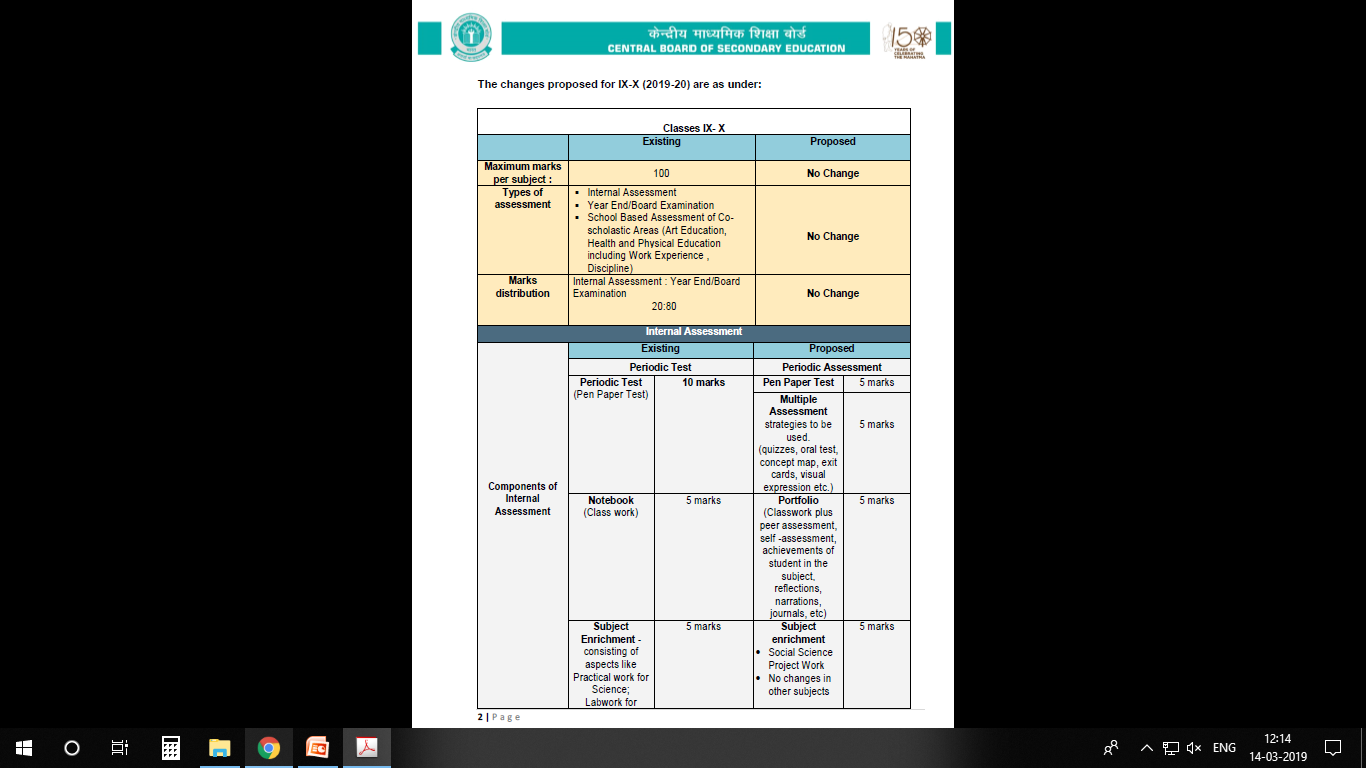 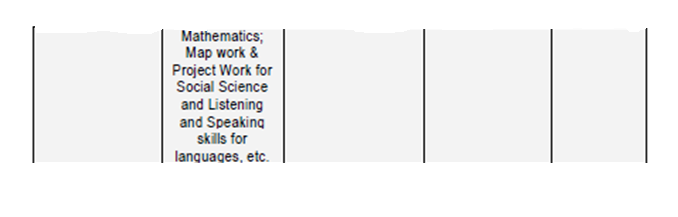 2.Co-scholastic Areas
     These activities will be graded on a 3 - Points Grading Scale (A to C) and will have no descriptive indicators. No up scaling of grades will be done. 
The co-scholastic areas are as follows:

Work Education – 	Awarded by the concerned 				      	teacher
Art Education – 	Awarded by the concerned 
				teacher
Health & physical Education – By the Physical 					Education teacher.
3.Discipline  

The students will also be assessed for the discipline which will be based on the factors like attendance, sincerity, behaviour, values, tidiness, respectfulness for rules and regulations, attitude towards society, Nation and others. Grading on Discipline will be done  on a 5-point grading scale
GRADING  SCALE
Marks and Grades both will be awarded for Individual subjects.

 8-Point grading will be followed by the board. (A1, A2, B1, B2, C1, C2, D & E(Needs Improvement)
PARENT  TEACHER  INTERACTION
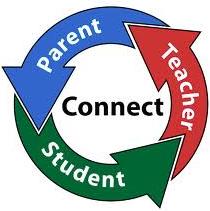 PTI meetings will be conducted 
	according to school almanac  after every examination. 
Irrespective of the above, parents must meet teachers on any working Wednesday (1400 hrs – 1500 hrs) with prior intimation to the teacher.
DISCIPLINE
The students are instructed not to indulge in any of the following. If they do so, their names will be entered in the Indiscipline Register & this will be informed to the parents on regular basis.

The following tantamounts to Indiscipline;

Teasing, ragging, abusing peer group (or) other   class students.
Contd…
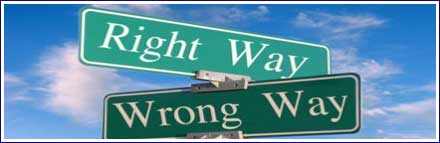 DISCIPLINE
Habitual late coming to school.
Intentional disturbance during the class. 
Carrying electronic gadgets like mobiles, iPods, etc. &  cash more than Rs.50/- (Without valid reason).
Incomplete class work.
Contd…
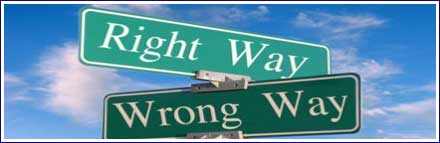 DISCIPLINE
Arrogant behaviour with students or teachers.
Stealing of money, note books, text books etc from other students.
Coming late to the class after break / P.T. / from other classes.
Not being in time for the assembly.
Non adherence to the rules of dispersal.
DISCIPLINE
Arrogant behaviour with students or teachers.
Stealing of money, note books, text books etc from other students.
Coming late to the class after break / P.T. / from other classes.
Not being in time for the assembly.
Non adherence to the rules of dispersal.
NOTE:
In case any change in the Address or Contact Number You are requested to inform the school
THANK  YOU